OS
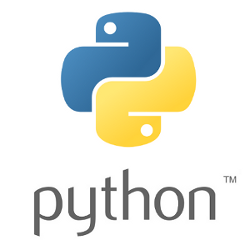 OS.Walk
OS.walk() generate the file names in a directory tree by walking the tree either top-down or bottom-up.
Paths
root :	Prints out directories only from what you specified
dirs :	Prints out sub-directories from root. 
files:  Prints out all files from root and directories
Peymer Anatoly
1
OS
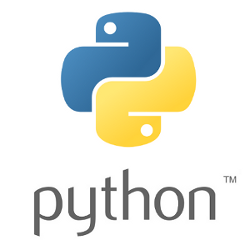 OS.Walk
This script will print out all directories, sub-directories and files from the
path I specified (D:\TASM)
import os
print ("root prints out directories only from what you specified")
print ("dirs prints out sub-directories from root")
print ("files prints out all files from root and directories")
print ("*" * 20)

for root, dirs, files in os.walk(r"D:\TASM"):
        print (root)
        print (dirs)
        print (files)
Peymer Anatoly
2
OS
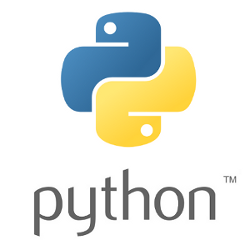 OS.Walk
This script will print out all directories, sub-directories and files from the
path I specified (D:\TASM)
LINK.EXE', 'TLINK32.CFG', 'TLINK32.EXE', 'TOUCH.EXE', 'WINDPMI.386', 'WINSTUB.EX
E', 'WREMOTE.EXE', 'WRSETUP.EXE']
D:\TASM\disp183
['COPY', 'DOC', 'DRIVER', 'DRVSRC', 'FONTS', 'UTIL']
['BRIEF.DOC', 'CHANGE', 'CONFIG.DIS', 'DISPLAY.DOC', 'DISPLAY.EXE', 'EMU387', 'G
O32.EXE', 'INSTALL', 'INSTALL.EXE', 'RUNME.BAT']
D:\TASM\disp183\COPY
[]
['COPYING.CB', 'COPYING.DJ', 'COPYMISC.DOC']
D:\TASM\disp183\DOC
[]
['ATI_16M.TXT', 'MATCH.DOC', 'NEW-FAQ', 'VDRIVER.TXT']
D:\TASM\disp183\DRIVER
Peymer Anatoly
3
OS
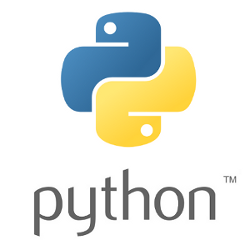 OS.Walk
Showing how much every file consumes using the getsize function.
import os
print ("This is using getsize to see how much every file consumes")
print ("---------------")
from os.path import join, getsize
for root, dirs, files in os.walk(r'd:\tasm'):
    print (root, "consumes",)
    print (sum([getsize(join(root, name)) for name in files]),)
    print ("bytes in", len(files), "non-directory files")
Peymer Anatoly
4
OS
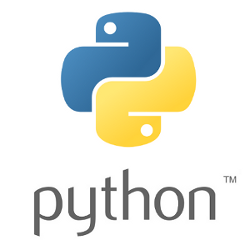 OS.Walk
Showing how much every file consumes using the getsize function.
bytes in 76 non-directory files
d:\tasm\Autodesk Animator Pro 1.3a\ANI\RESOURCE\FONT consumes
2844790
bytes in 116 non-directory files
d:\tasm\Autodesk Animator Pro 1.3a\ANI\TUTORIAL consumes
743940
bytes in 13 non-directory files
d:\tasm\Autodesk Animator Pro 1.3a\ANI\VESA consumes
28752
bytes in 2 non-directory files
d:\tasm\Autodesk Animator Pro 1.3a\ANI\VESA\C&T consumes
1693
bytes in 1 non-directory files
d:\tasm\Autodesk Animator Pro 1.3a\ANI\VESA\PARADISE consumes
Peymer Anatoly
5